Treatment and Rehabilitation Responses to Alcohol Problems: Putting together a Coherent National Response
Shane Butler PhD
Aim of this Presentation
To explore the difficulties which health services generally, and Irish health services in  particular, experience in delivering treatment and rehabilitation services for people with alcohol problems
A Coherent Healthcare Response to Alcohol-Related Problems ?
Ideally:
Based on a clearly-stated (and generally accepted) view of the dimensional nature of alcohol-related problems 
Using evidence-based interventions
Reflecting therapeutic commitment by all health professionals – not just substance misuse specialists
In partnership with a range of human services (e.g. social protection, child welfare, criminal justice, homelessness, youth services) which regularly deal with alcohol issues
 Involving collaboration between the statutory system (HSE) and both private psychiatric hospitals and non-medical, voluntary rehabilitation agencies
Resulting in a situation where all of the various health-related interventions complement one another and, between them, form a comprehensive whole
Health Service Executive (HSE) and Alcohol-Related Problems
A trawl through the HSE website and other policy / research publications  suggests a different reality:
No explicit  statement setting out the HSE position on its role / function in relation to alcohol-related problems
No clear ‘ownership’ of alcohol-related problems within HSE management structures – although a fuller search would reveal that these problems make up part of the work of a few ‘directorates’ e.g. Social Care and Mental Health 
Also, clear from A Vision for Change (2006) that there is some ‘disowning’ going on!
Alcohol-related problems have no visibility within the overall corporate system and would appear to be low priority for HSE management
However, a fuller search would show up evidence of research, policy documents and specific initiatives on this front
Questions?
In a country where 46% of the population has private health insurance, can we be sure that all admissions to Tier 4 private psychiatric hospitals are clinically justified? 
How closely integrated into the work of the parent mental health system are the activities of alcohol counsellors employed within HSE mental health services?
 Can we be sure that all or most admissions to residential rehabilitation services (still influenced by the Minnesota Model) are justified and not merely reflective of a national preoccupation with residential care? 
How successful has the work of ICGP been in creating therapeutic commitment to the management of alcohol problems amongst Irish GPs?
What work has HSE done  with the Child and Family Agency (Tusla) to foster good collaborative relationships between these two statutory bodies in relation to parental alcohol problems affecting children? 
Where do we stand with the vexed question of integrating alcohol into our new National Drugs Strategy?
TO BE FAIR!!!
While the statutory health system in Ireland has not done well in terms of delivering or facilitating an integrated,  coherent health service response to alcohol-related problems, there is no reason to believe that it is any more or less successful in this regard than any other international health system
Best to explore the difficulties and complexities than to criticise!
Sociological Approaches to Understanding the ‘Construction’ of Alcohol Problems
Use historical and sociological methods to explain how,  at various times and in various places,  society accepts a dominant model or ‘governing image’ of problematic alcohol consumption (e.g. work of Joseph Gusfield, Robin Room, Craig Reinarman) 
This theoretical approach downplays the role of scientific research and rationality in the process of problem construction
It sees the business of problem construction as involving value conflicts, interest group activity and lobbying – with research evidence often playing a minor role in this process
Also tends to see public policy on alcohol as inevitably involving ‘contested meanings’, interest group conflict and clashing value systems – rather than rationality and scientific evidence
Ownership of Alcohol-Related Problems
The concept of ‘ownership’ refers to the way in which some influential grouping or institution claims:
That it uniquely possesses the knowledge and expertise to explain the nature and causation of a problem, and
That, on this basis, it should be given the predominant role – if not indeed a monopoly – on societal management of this problem
Who Owned Alcohol-Related Problems in the 19th Century?
During this century, in Ireland and other developed countries, ownership of drinking problems was an ambiguous and shifting affair, involving:
The criminal justice system
The Churches 
The mental health/asylum system 

No consensus existed as to how problem drinkers might be most validly categorised
It also appeared as though some of these institutions might be happy to ‘disown’ drinking problems
The Responsibility of Drinkers
A crucial question during the 19th century concerned the way in which drinkers might be deemed to be responsible for their drinking and for behaviours linked to this drinking
A moral view (held both by church  and criminal justice people)   simply said that drinkers had ‘agency’ – they  choose to drink and should be held responsible for criminal behaviour, family problems, public order offences or illnesses stemming from this drinking
An emerging medical view was that habitual problematic drinking was a disease or illness – outside the control of the drinker
Inebriate Asylums /Reformatories
These institutions were created in the UK (then including Ireland) and the USA at the end of the 19th century / beginning of the 20th century
They were hybrid institutions involving a mix of criminal justice, health and religion – combining to to provide lengthy residential care for ‘inebriates’, ‘habitual drunkards’, ‘dipsomaniacs’ and ‘alcoholics’
As Valverde described them, they catered not for diseases of the body or diseases of the mind but diseases of the will 
They proved to be highly unsuccessful and did not survive long
Ireland’s Intoxicating Liquor Commission 1925
“We think the only effective home for such people is a gaol, and the only suitable occupation plenty of hard labour”
This sentiment had no effect on public policy, and problem drinkers continued to be accepted by the mental health system – albeit on sufferance
The Disease Concept of Alcoholism
Emerged during the 1930s in post-Prohibition USA
The essence of this ‘new scientific’  approach was that: 
Alcoholism existed as a discrete disease entity
Caused by the individual vulnerabilities of a minority of drinkers rather than by alcohol per se
With a fixed prevalence in any given population and not influenced by changes in population drinking habits
The state’s primary responsibility was to provide alcoholism treatment, largely but not entirely within the mental health system
No justification existed for alcohol control policies
In brief, the healthcare system – and the mental health services in particular -  now claimed ‘ownership’ of  alcoholism!
World Health Organisation  (WHO) and Alcoholism
E.M. Jellinek worked with WHO during the 1950s to promote the disease concept internationally 
Governments were advised to create and sustain alcoholism treatment services 
Reassured that the prevalence of this disease was unrelated to population drinking habits 
From the early-1970s, WHO moved decisively away from this concept towards a public health approach to alcohol and associated problems
Alcoholism and Irish Mental Health Services
Three mental health policy documents are illustrative of changing views on alcoholism and its management within the mental health services:
Commission of Inquiry on Mental Illness (1966)
The Psychiatric Services: Planning for the Future (1984)
A Vision for Change: Report of the Expert Group on Mental Health Policy (2006)
Commission of Inquiry on Mental Illness (1966)
This report was unequivocal in its acceptance of the WHO position on alcoholism as disease
Recommended development of specialist alcoholism treatment services within the country’s adult mental health system
Was mildly critical of the public mental health services, which  were seen to be less committed to alcoholism treatment than the private hospitals
The Psychiatric Services: Planning for the Future (1984)
Dismissed the concept of alcoholism as scientifically discredited, and viewed alcohol-related problems in ‘disaggregated’, dimensional terms 
Discussed  alcohol-related problems from a  public health perspective,  arguing that it was unreasonable to expect the health system alone to ‘own’ drinking problems 
Highlighted  outcome studies which were not supportive of residential rehabilitation
Agreed (somewhat grudgingly) that the mental health services would continue to accept clinical responsibility for drinking problems – primarily through community-based service provision
A Vision for Change: Report of the Expert Group on Mental Health Policy (2006)
Responsibility for the management of ‘addiction’ lies outside the mental health system – except in cases of serious comorbidity / dual diagnosis
Discussion of alcohol and drug dependence in this document was singularly brief, and the group effectively ignored the recommendations of a sub-group which had prepared a detailed plan for managing addiction within mental health services
Explaining Conceptual Shifts
The disease concept was a classic social construction – owing nothing to science
In Ireland much of the enthusiasm for the concept came from private psychiatry, in the wake of the founding of Voluntary Health Insurance 1957 
Irish health policy embraced the concept just as WHO began to move away from it
By 1984  the public mental health services were overwhelmed by the expectation that problem drinkers had a right to inpatient treatment 
By 2006, an over-stretched and under-resourced public mental health system was largely unsympathetic to the lot of problem drinkers
Mental Health Admissions 2015*
All Admissions:   17, 860
Alcohol admissions: 1,188 (6.6%) 
General Hospital Psychiatric Units: 4.5% alcohol
Private Psychiatric Hospitals         : 13.8% alcohol
Public Psychiatric Hospitals          : 4.7% 
*A. Daly and S. Craig (2016), Activities of Irish Psychiatric Units and Hospitals 2015 : Main findings
Contested Meanings
Still no consensus about health service ‘ownership’ of alcohol-related problems
Alcohol dependence and other related problems feature in mental health diagnostic systems, but our mental health policy won’t accept ownership of it
Similarly, our mental health legislation does not permit involuntary hospitalisation of ‘addiction’
In forensic mental health terms, alcohol dependence does not absolve its sufferers of responsibility for related criminal behaviour
Differing views on the necessity for or value of residential rehabilitation of alcohol dependence don’t reflect evaluative research 
The health service cannot readily persuade other sectors of government to share ‘ownership’
Resolving these Contested Meanings?
These conflicts and disagreements are essentially the same as those that have existed for the past two centuries
It is unrealistic to think that they will be resolved any time soon  by developments in neuroscience (“addiction is a brain disease” etc….) 
Maybe best to learn to live with conflict and ambiguity
Recommendation for HSE
Accept pragmatically that the ideal of a coherent health service response to alcohol-related problems is aspirational 
Revert to mental health service ‘ownership’ of alcohol-related problems within HSE management systems – because the current location within ‘social care /social inclusion’ is not working particularly well
Take a second look at the Planning for the Future (1984) recommendations on this subject
Also, take a second look at the work of the subgroup on addiction which reported to the Vision for Change (2006) committee
Provide the resources necessary for the mental health services to play the main role in providing and coordinating health services responses to alcohol-related problems 
Failure to do this will inevitably result in alcohol-related problems continuing to be marginal, unimportant and almost invisible within Irish health services
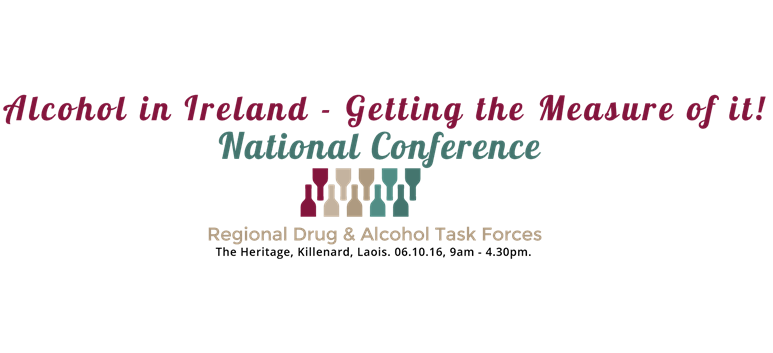